ÔN TẬP VÀ ĐÁNH GIÁ
CUỐI HỌC KÌ I
Tuần 18
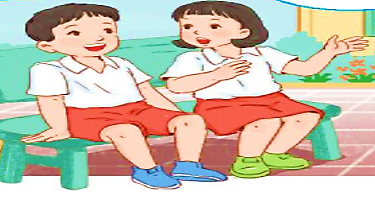 ÔN TẬP VÀ ĐÁNH GIÁ
CUỐI HỌC KÌ I
Tuần 18
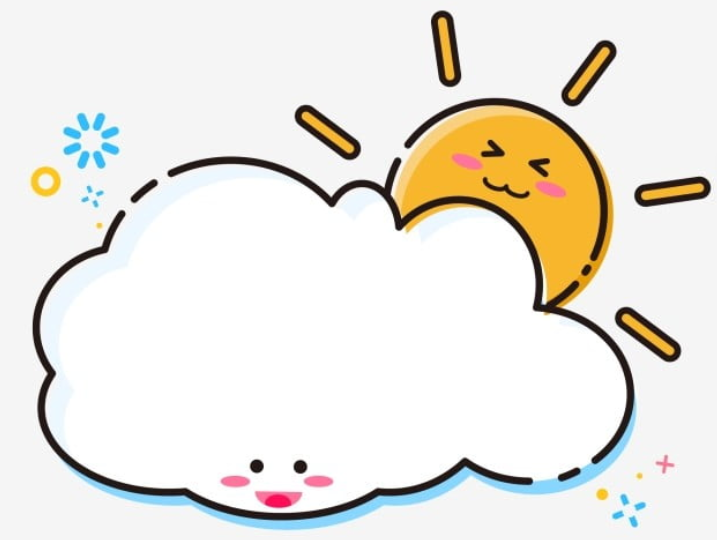 TIẾT 1 – 2
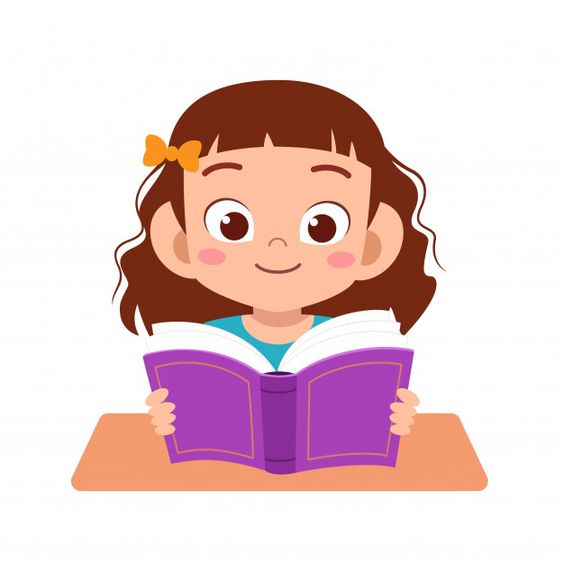 1. Nhìn tranh, nói tên các bài đã học.
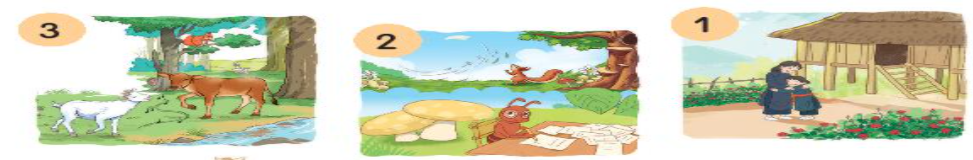 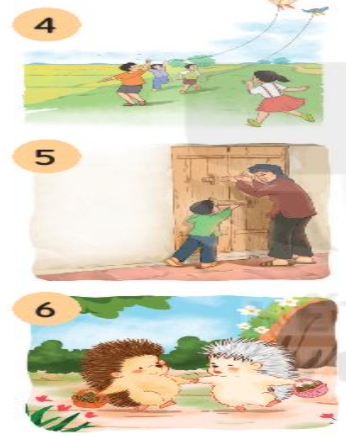 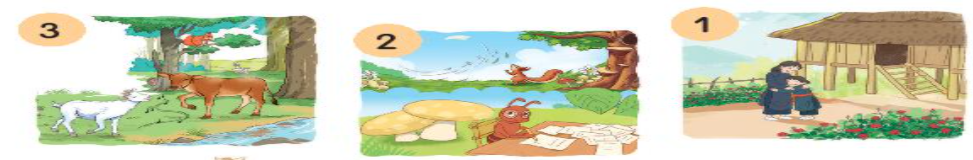 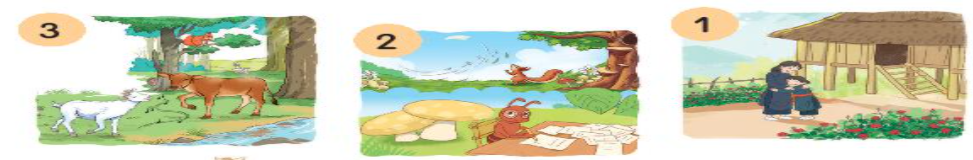 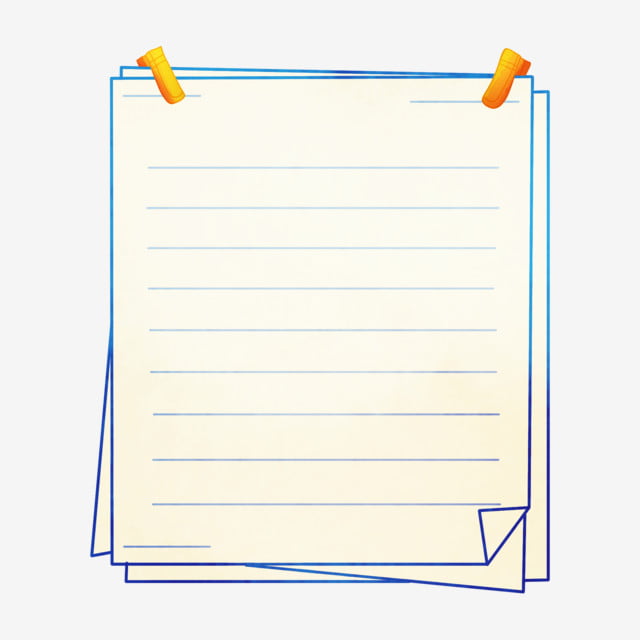 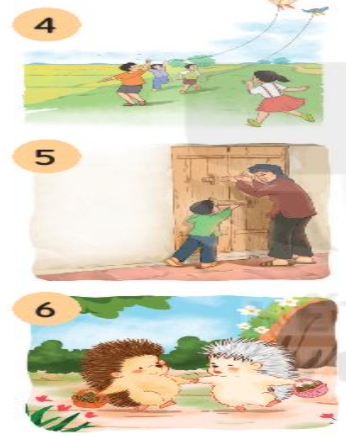 a.  Gọi bạn
b.  Tớ nhớ cậu
c.  Chữ A và những người bạn
d.  Nhím nâu kết bạn
e.  Thả diều
g.  Sự tích hoa tỉ muội
h.  Cánh cửa nhớ bà
i.  Thương ông
3
2
7
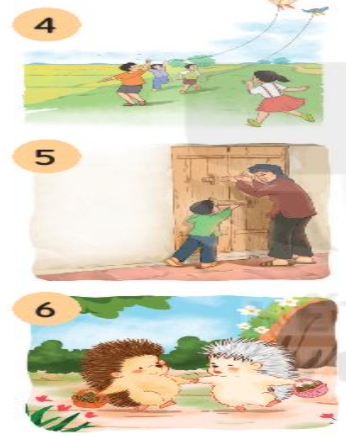 6
4
1
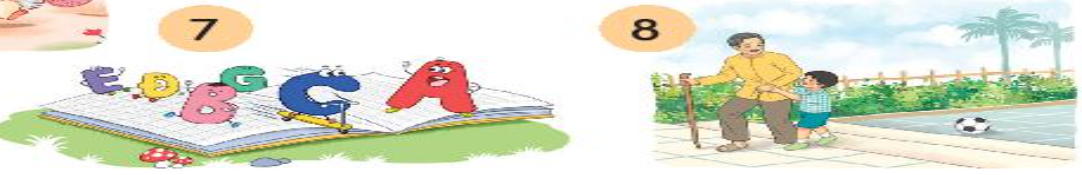 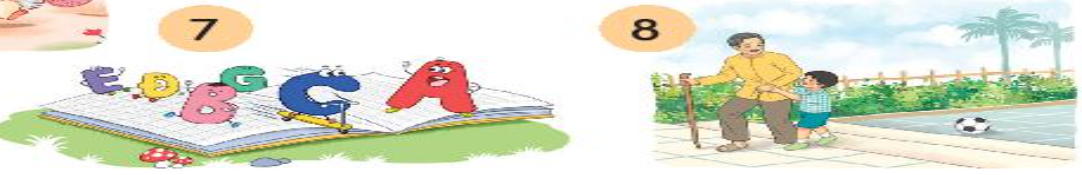 5
8
2. Dựa vào các tranh vẽ ở bài tập 1, tìm từ ngữ chỉ sự vật theo mẫu dưới đây:
M:
M:
2. Dựa vào các tranh vẽ ở bài tập 1, tìm từ ngữ chỉ sự vật theo mẫu dưới đây:
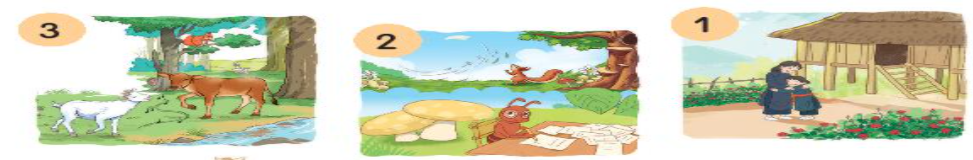 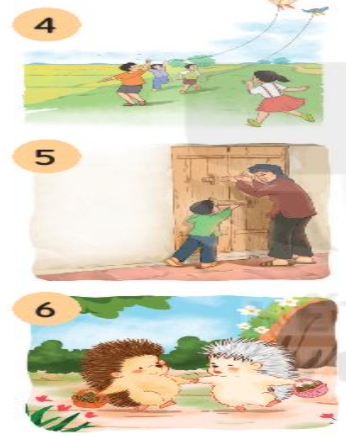 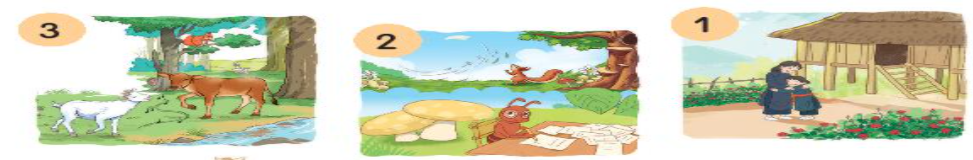 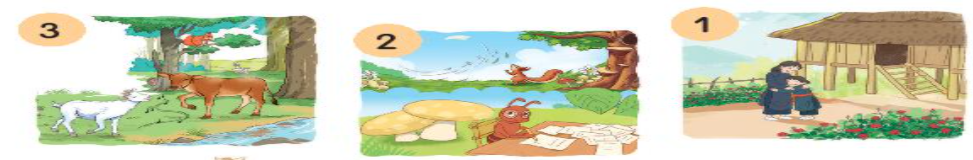 - chỉ người
- chỉ sự vật
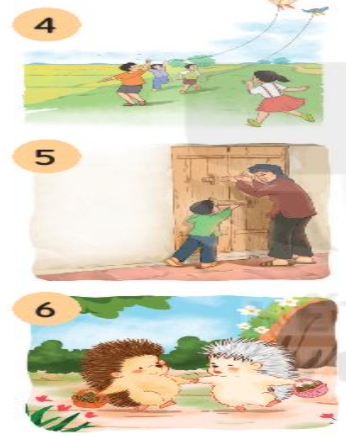 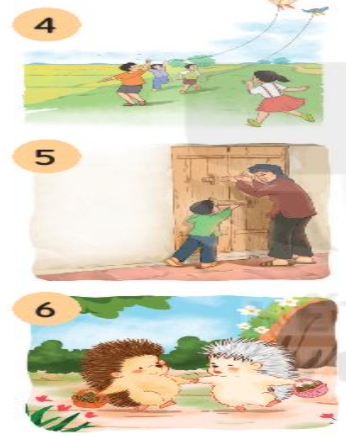 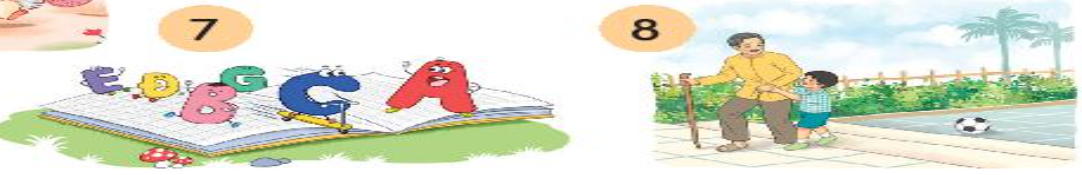 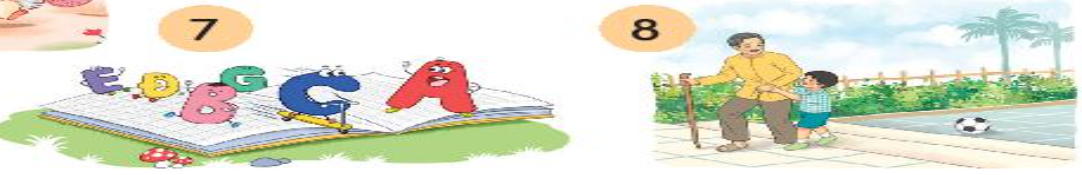 - chỉ người
- chỉ sự vật
3. Đọc lại một bài đọc em thích, nêu chi tiết, nhân vật hoặc hình ảnh trong bài khiến em nhớ nhất.
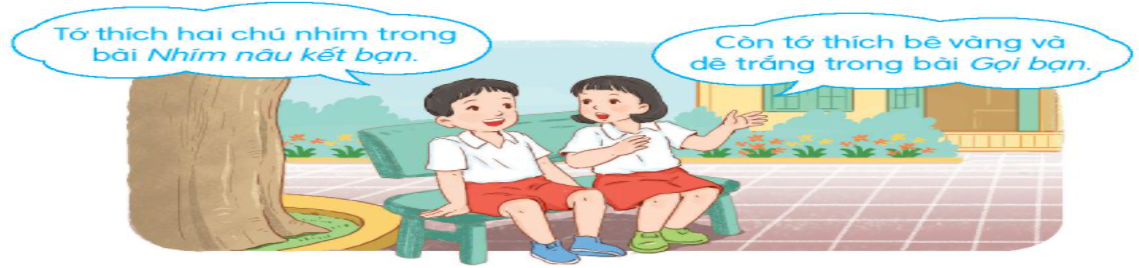